Enzymes
Revsion
What is an enzyme?
A protein or RNA that acts as a catalyst and so alters the speed of a chemical reaction
Key Terminology
Biological catalysts
Activation energy
Active site
Complimentary shape
Enzyme substrate complex
Globular protein
Tertiary structure
Successful collisions
How do enzymes work?-Action
Catalyse reactions both inside (intracellular) or outside (extracellular) of a cell.
Can any one give an example of extracellular enzymes?
Digestive enzymes
Enzymes lower the activation energy
Why is this important?
Allows reactions to occur at lower the temperature like the body (37°C)
Enzyme plus substrate forms enzyme substrate complex which then forms enzyme product complex before product is release and enzyme’s active site is now empty.
Enzymes can be re used therefore only need a small amount
Structure
Remember protein structure
They are globular proteins that are soluble
Have tertiary structure 
What are the bonds involved in tertiary structure of a protein?
Ionic, hydrogen, disulphide bridges and hydrophobic interactions
Theories of action
Lock and key – earlier model, enzymes had a rigid structure
Induced fit – modified version of lock and key
Takes into account that enzyme shape is flexible not rigid
Change in shape puts pressure on the bond lowering the activation energy-
Enzyme graphs – you have to know these!
Describe-describe the shape of the graph
Explain- tell me what is happening biologically to explain the shape of the graph
Factors effecting enzyme action
Temperature
pH
Concentration substrate
Concentration of enzyme
Controlled experiment
Boiled enzyme, cooled and then repeat experiment –all other conditions remain the same
Temperature
There is a certain temperature at which an enzyme's 
catalytic activity is at its greatest (see graph). 
This optimal temperature is usually around human body temperature (37.5C) for the enzymes in human cells.
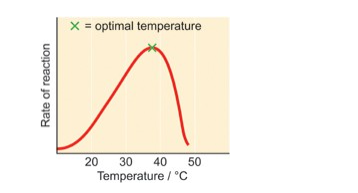 Above this temperature the enzyme structure begins to break down (denature) since at higher temperatures the hydrogen, disulphide and ionic bonds that hold the tertiary structure in shape are broken as the enzyme molecules gain even more kinetic energy. This results in a change of shape of the active site- firstly rate slows as substrate less easily fits into active site (45C) until 60C when enzyme no longer bind to the substrate (denatured)
As the temperature rises, reacting molecules have more and more kinetic energy. This increases the chances of a successful collision and more enzyme substrate complexes so the rate increases. 
.
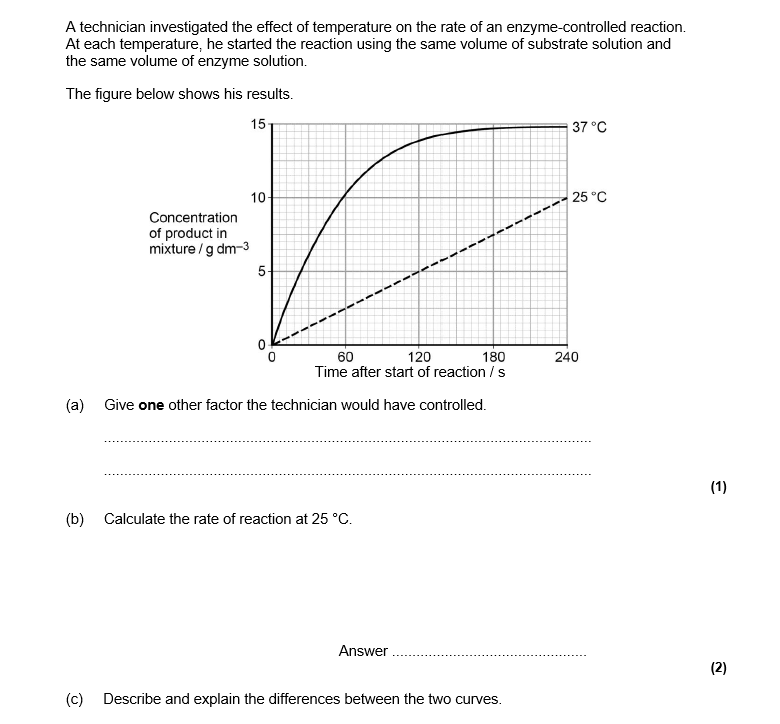 Mark scheme
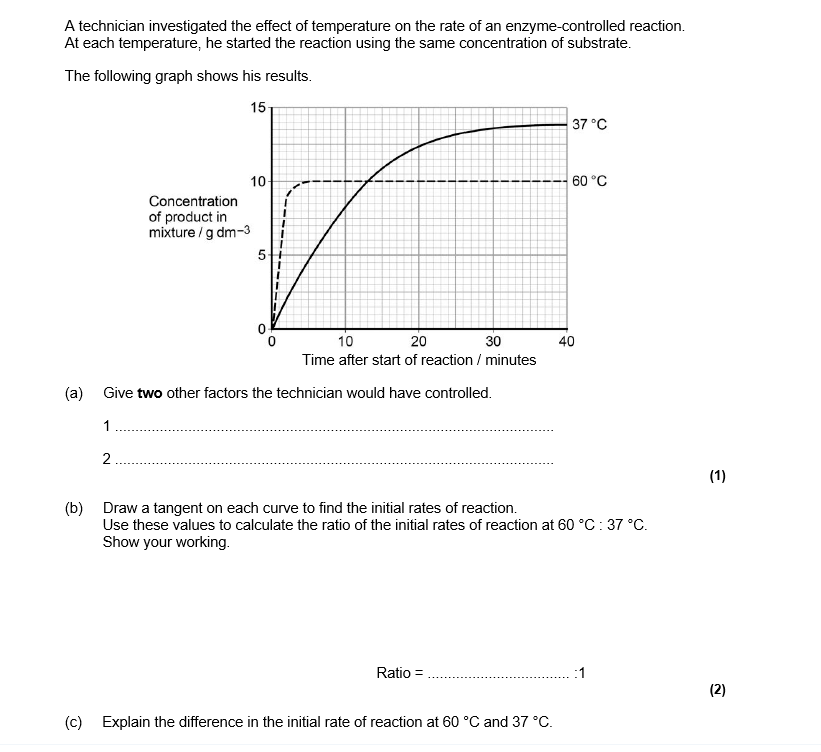 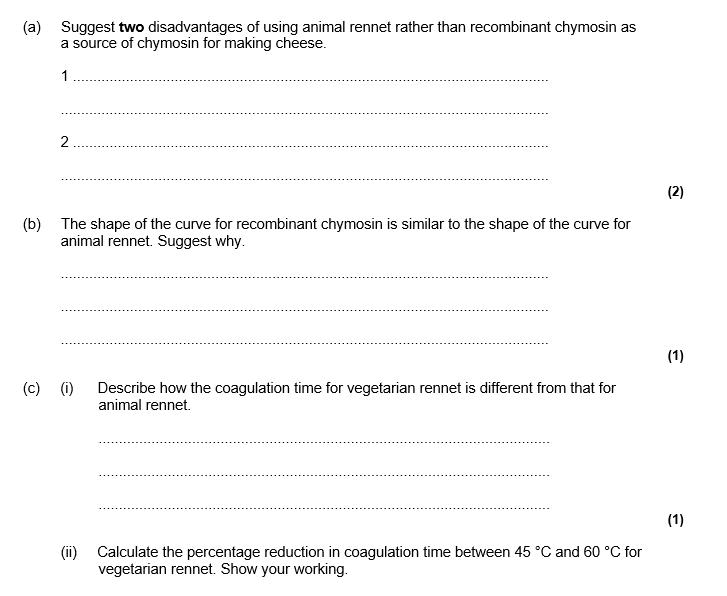 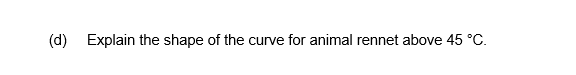 pH
PH of a solution measure of H+ ion concentration
A change in pH:-
alters charges on amino acids that make up the active site of the enzyme. Substrate can no longer attach to active site-No ENZYME SUBSTRATE COMPLEXES FORM.
Large pH changes cause bonds maintaining tertiary structure to be broken

Hydrogen and ionic bonds are bond affected by pH
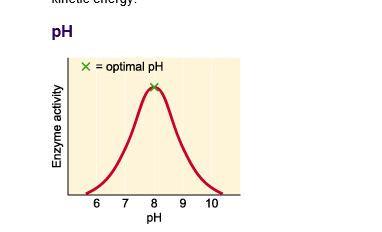 Question
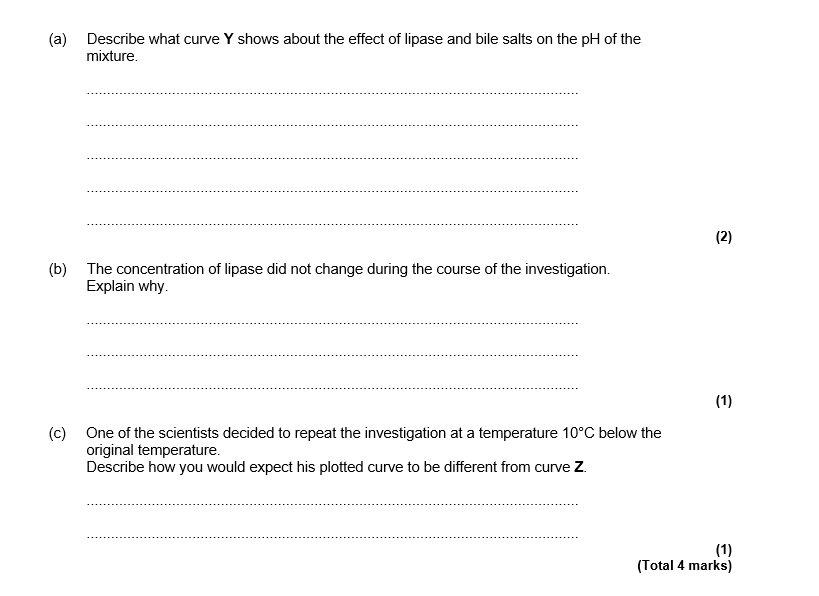 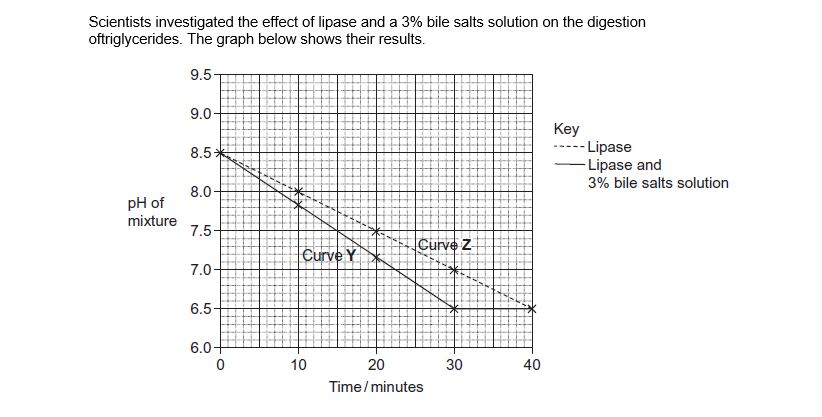 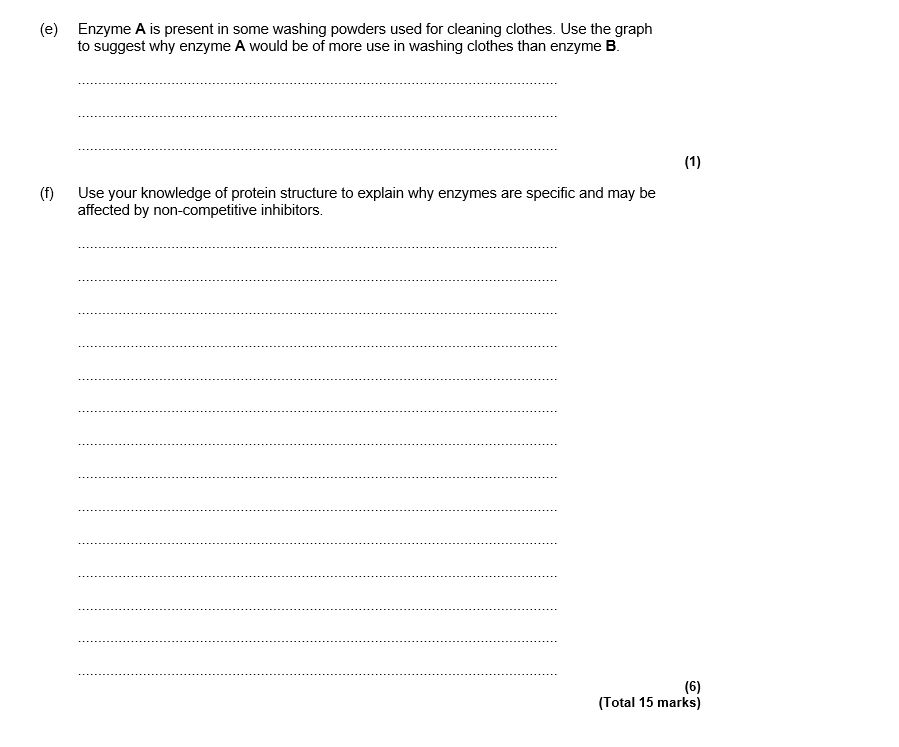 Effect substrate concentration
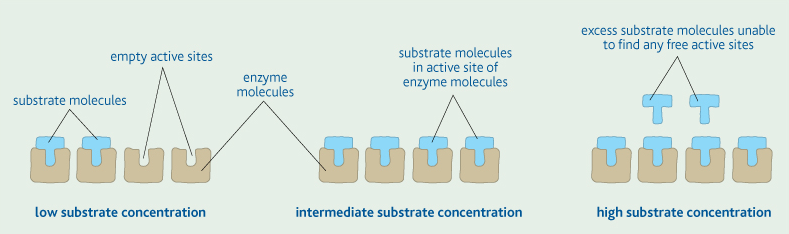 Excess substrate
All active sites are full
The enzyme/substrate complex has to dissociate before the active sites are free to accommodate more substrate. 
Limiting factor enzyme
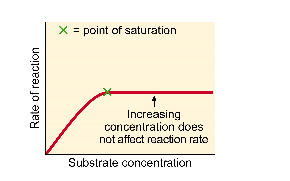 Low substrate concentration
Not all active sites occupied
Limited number of substrate molecules the enzyme can collide with
Enzymes not at full capacity
Limiting factor substrate
Vmax rate of reaction at it’s maximum. All enzyme’s active sites are full (saturated)
Effect enzyme concentration
Can you add any key terms?
Key words 
active site
Complimentary to
Enzyme substrate complexes
graphs
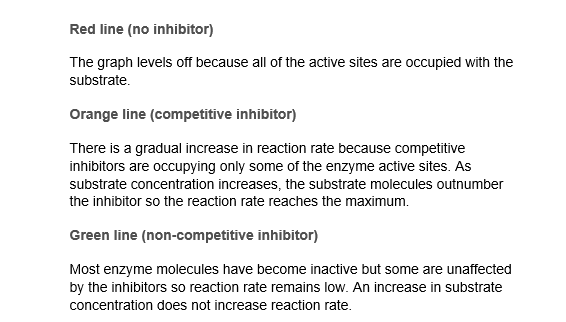 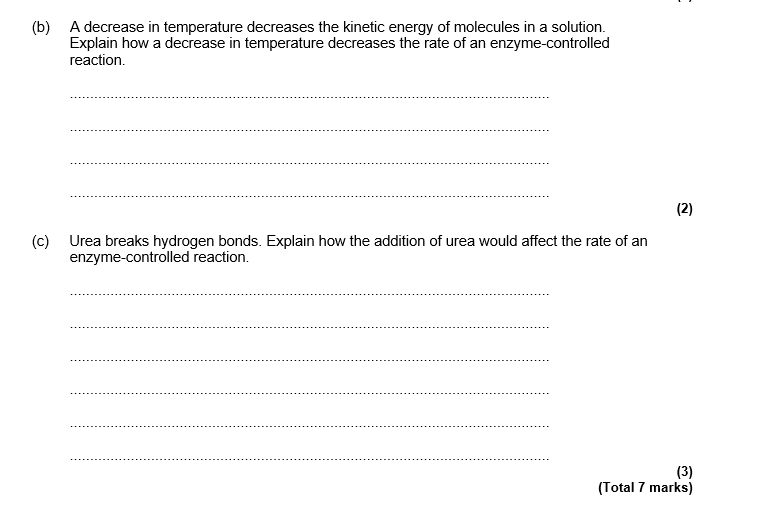 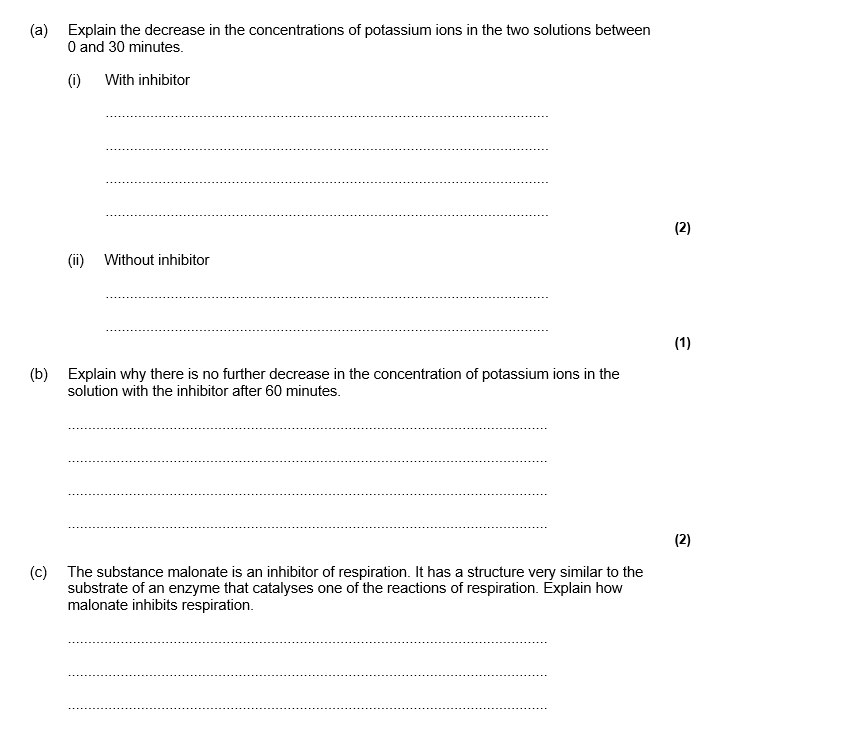